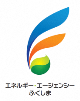 送付先 エネルギー・エージェンシーふくしま　行き
FAX : 024-963-0122　E-mail : e.a.fukushima@f-open.or.jp
 
福島県再生可能エネルギー関連産業推進研究会
令和２年度　第３回エネルギーネットワーク分科会参加申込書
申込締切：令和３年３月１７日(水)